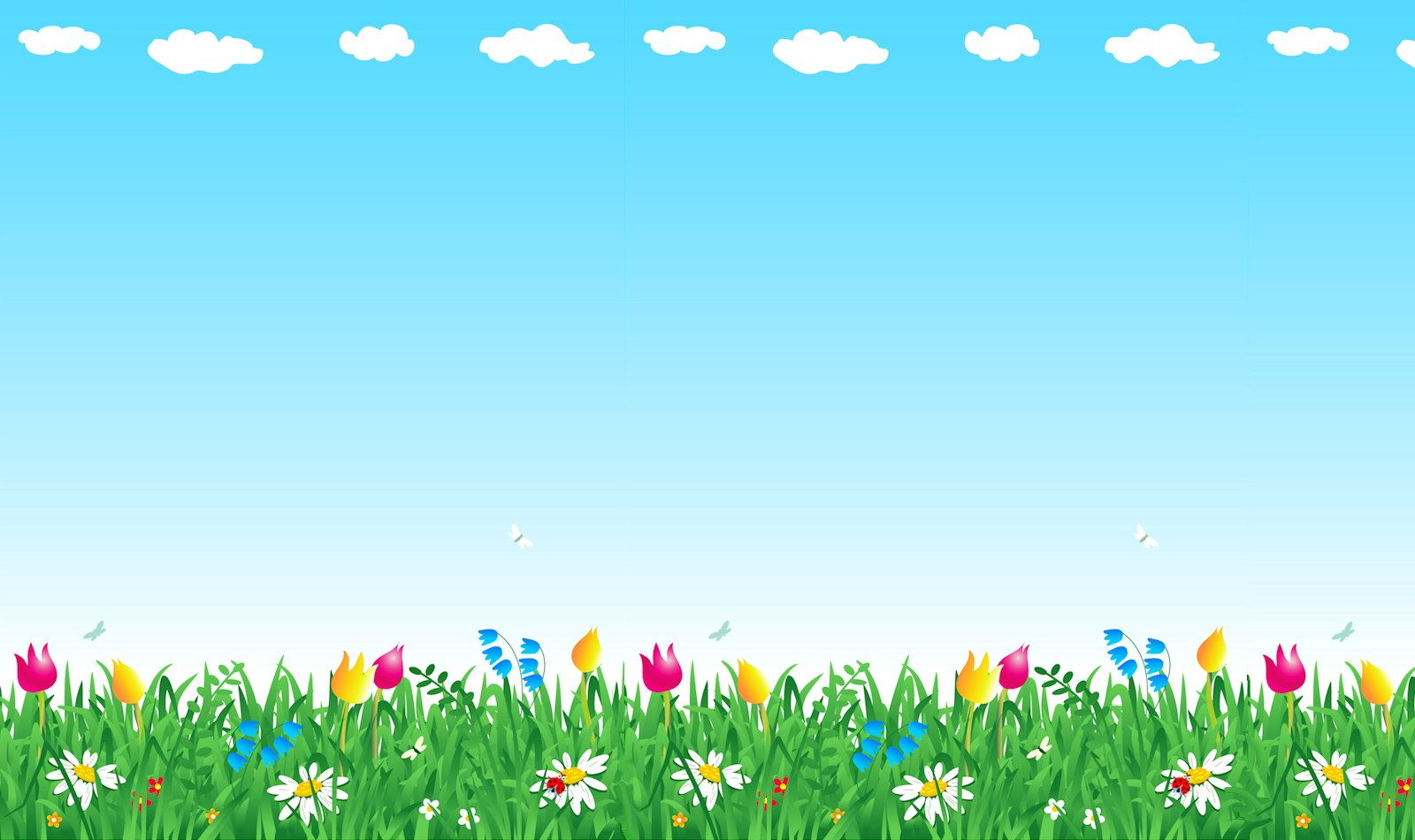 Звуковая игра «Мягкий, твердый»
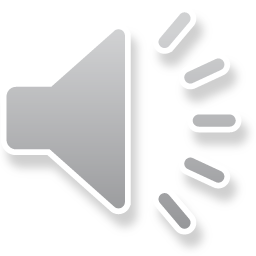 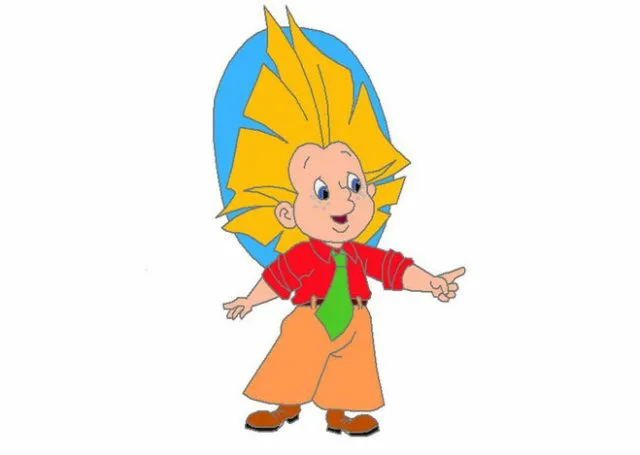 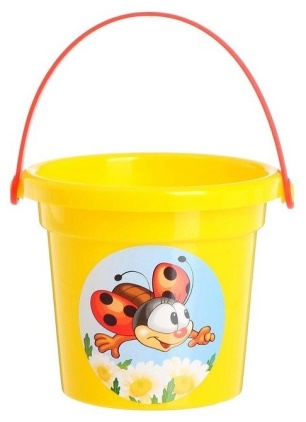 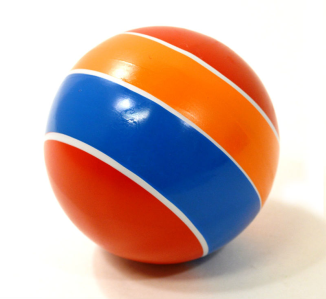 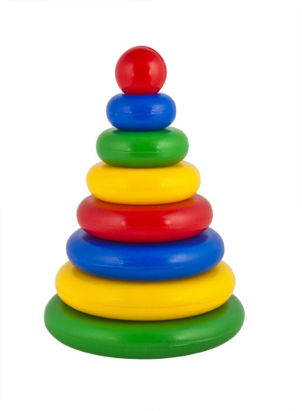 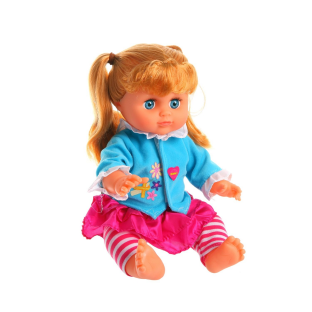 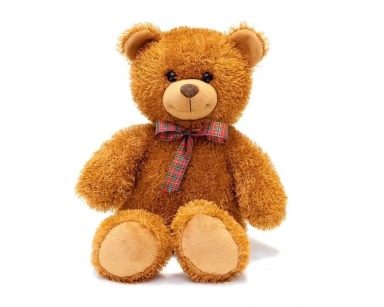 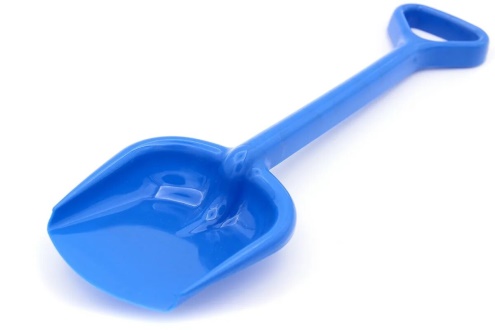 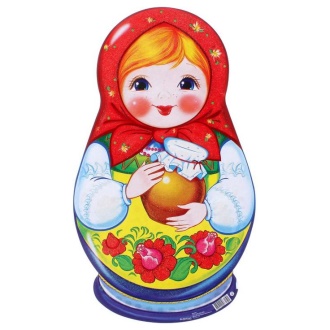 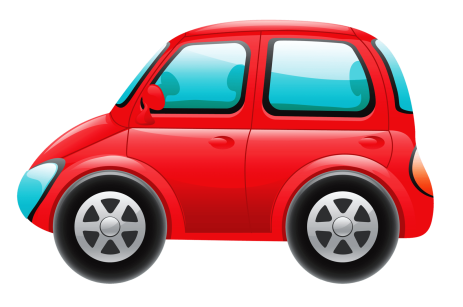 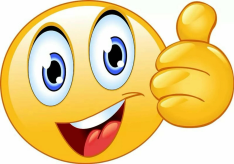 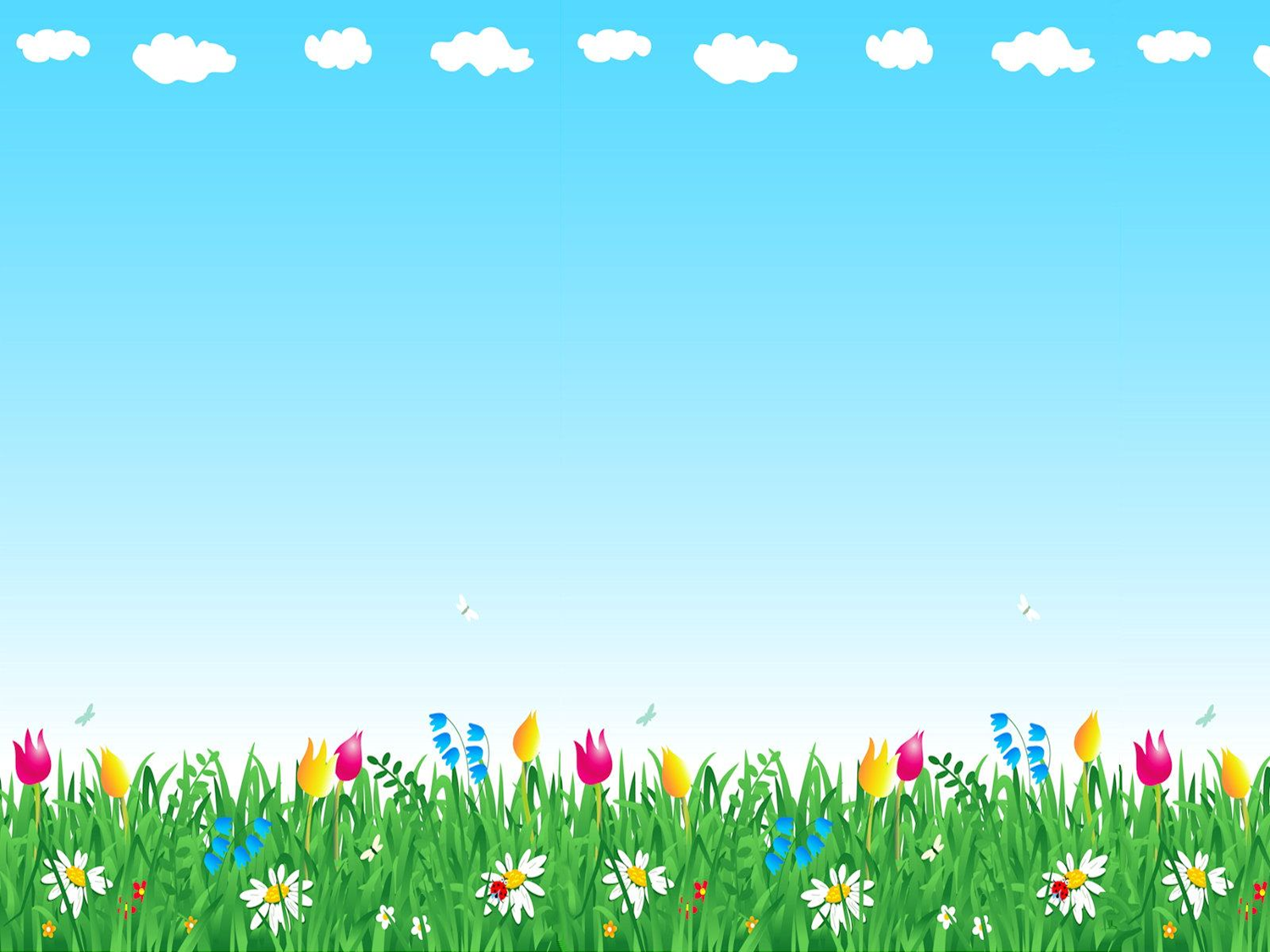 Игра «Звонкий, глухой»
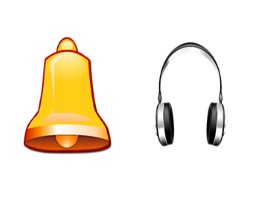 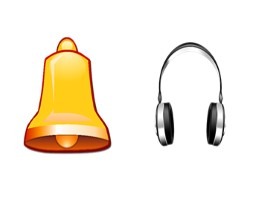 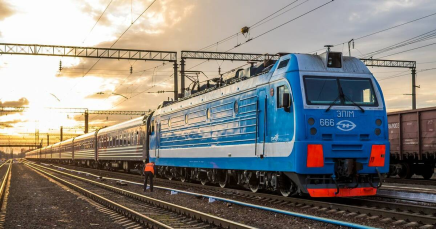 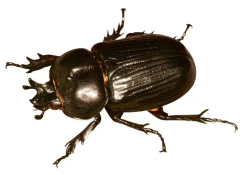 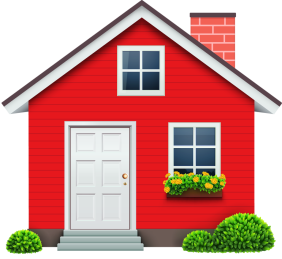 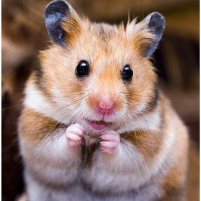 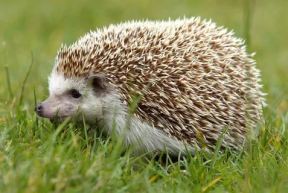 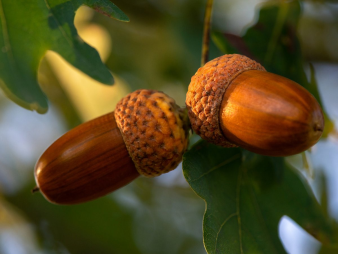 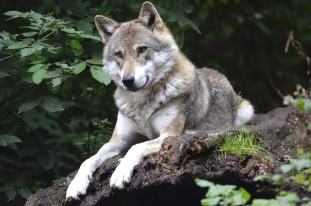 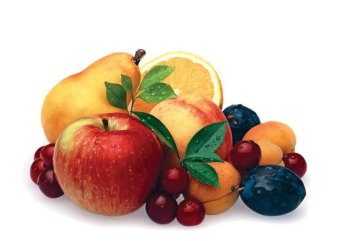 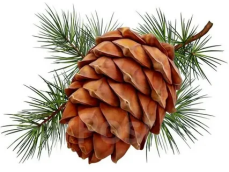 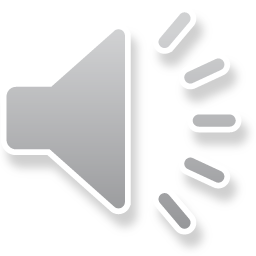